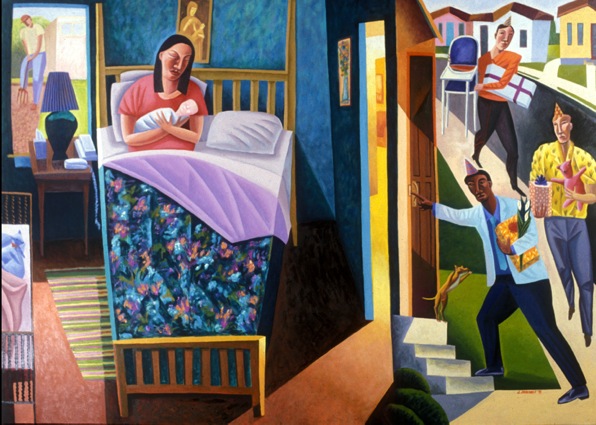 AdventArrival
Enter Thunderbird Countdown here …
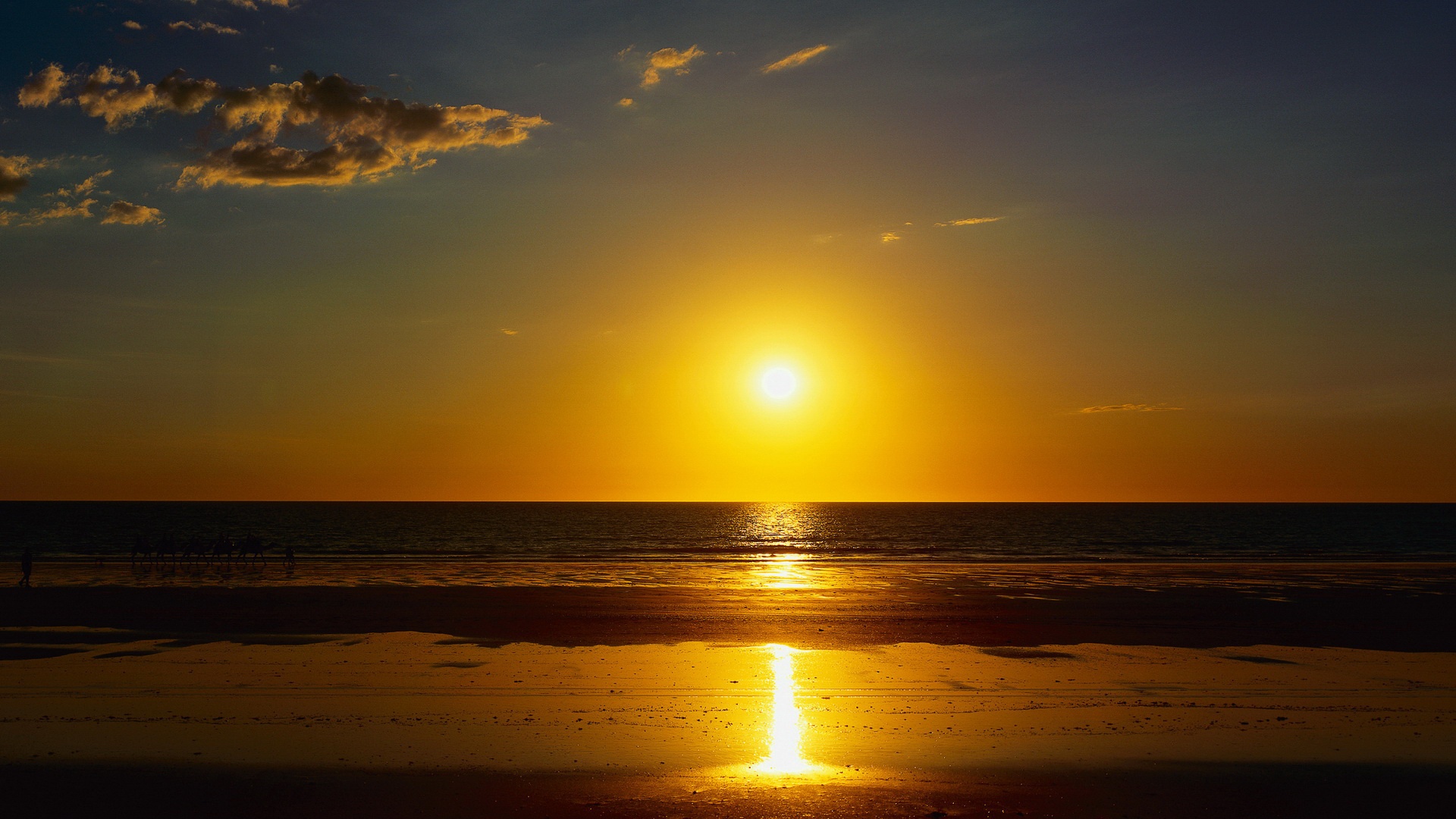 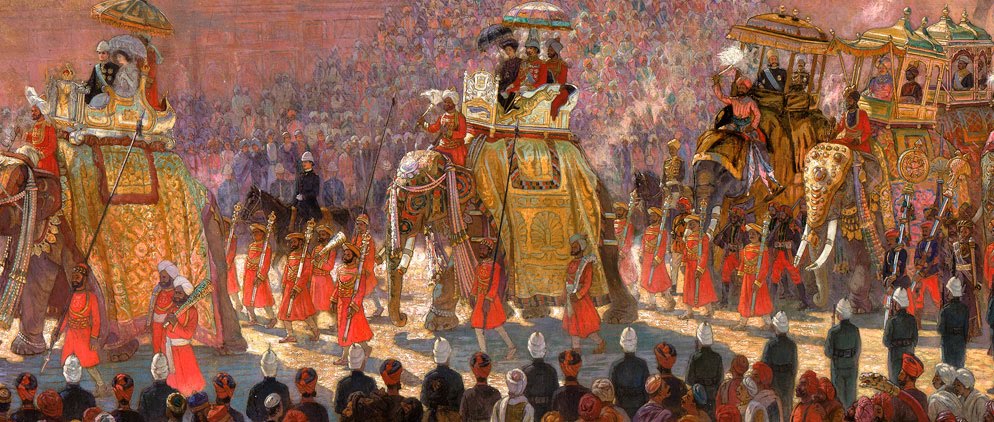 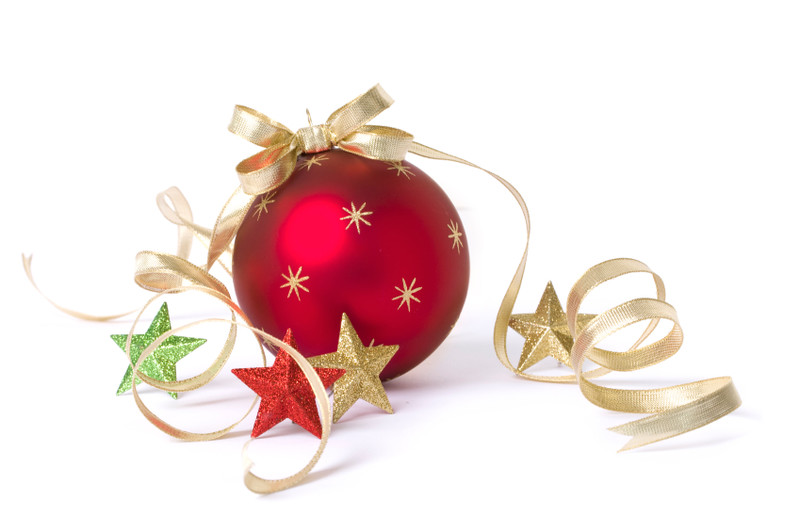 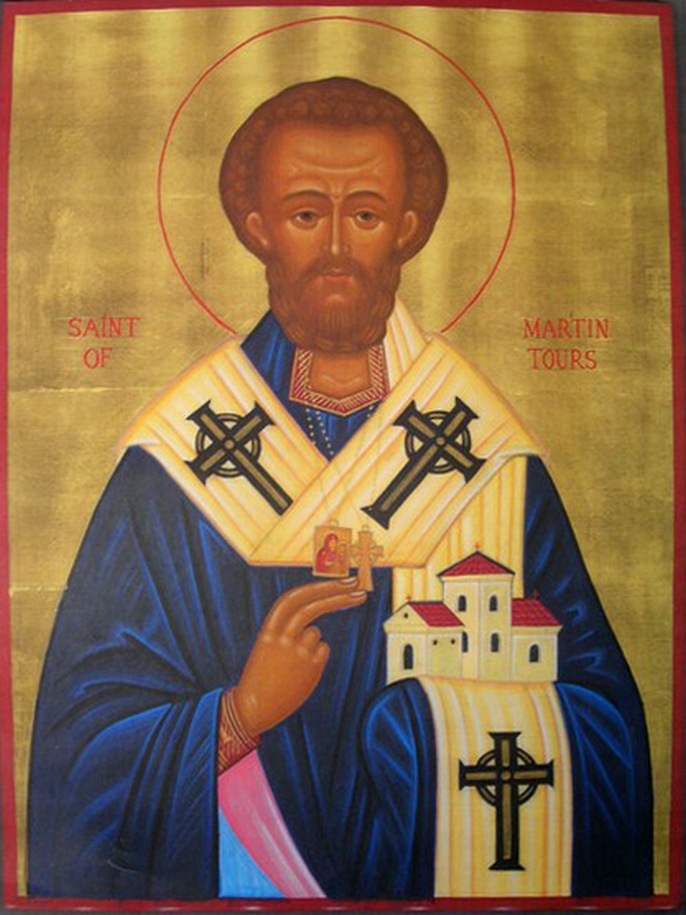 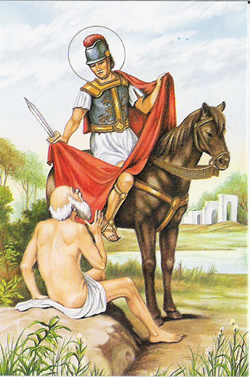 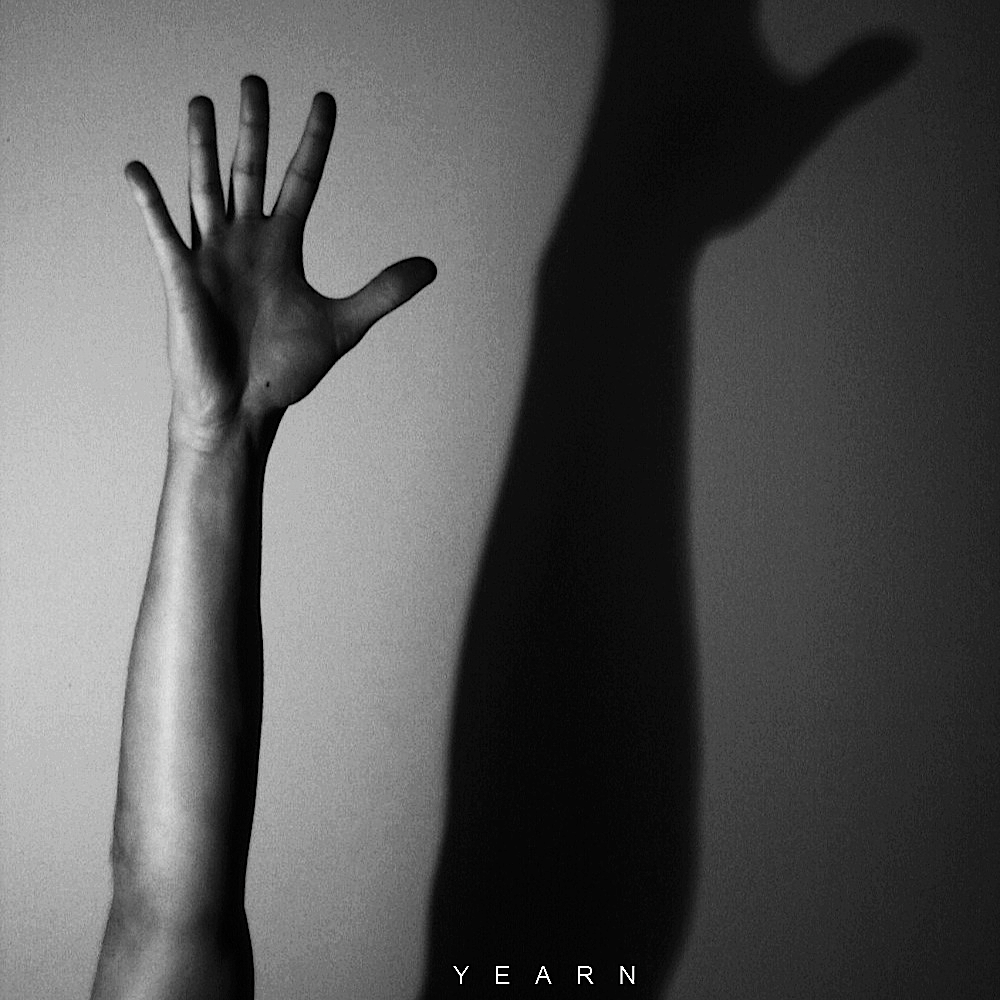 AdventYearn
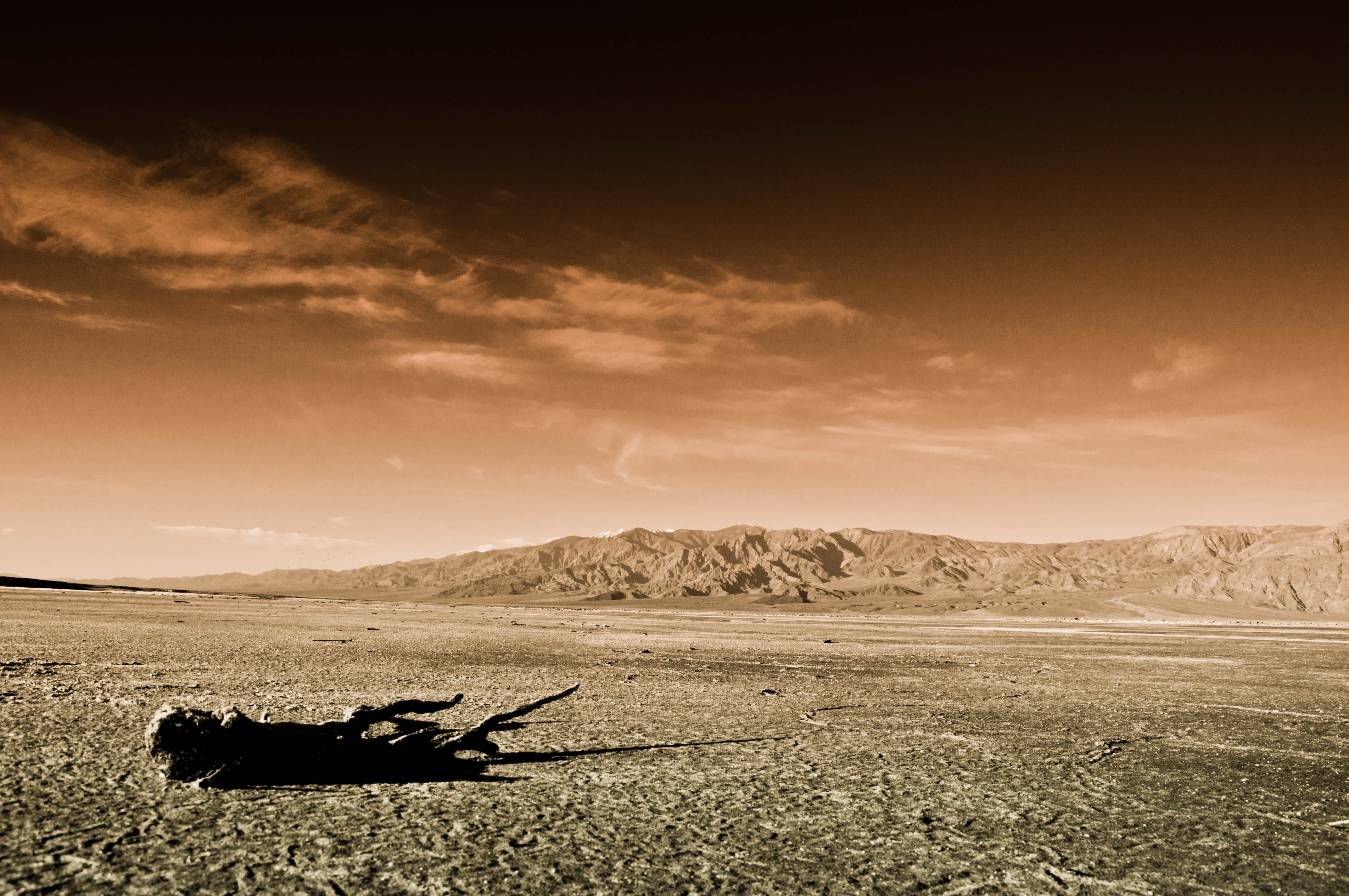 O God, you are my God, I seek you, my soul thirsts for you; my flesh faints for you, as in a dry and weary land where there is no water. Ps 63
Sons of Korah – Redemption Songs
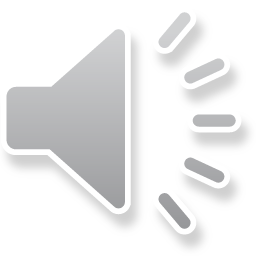 Questions for Reflection
“Advent trains us to ache again”
“Joyful anguish”
What do you yearn for?
What do you expect from Advent?
What does Advent expect from you?
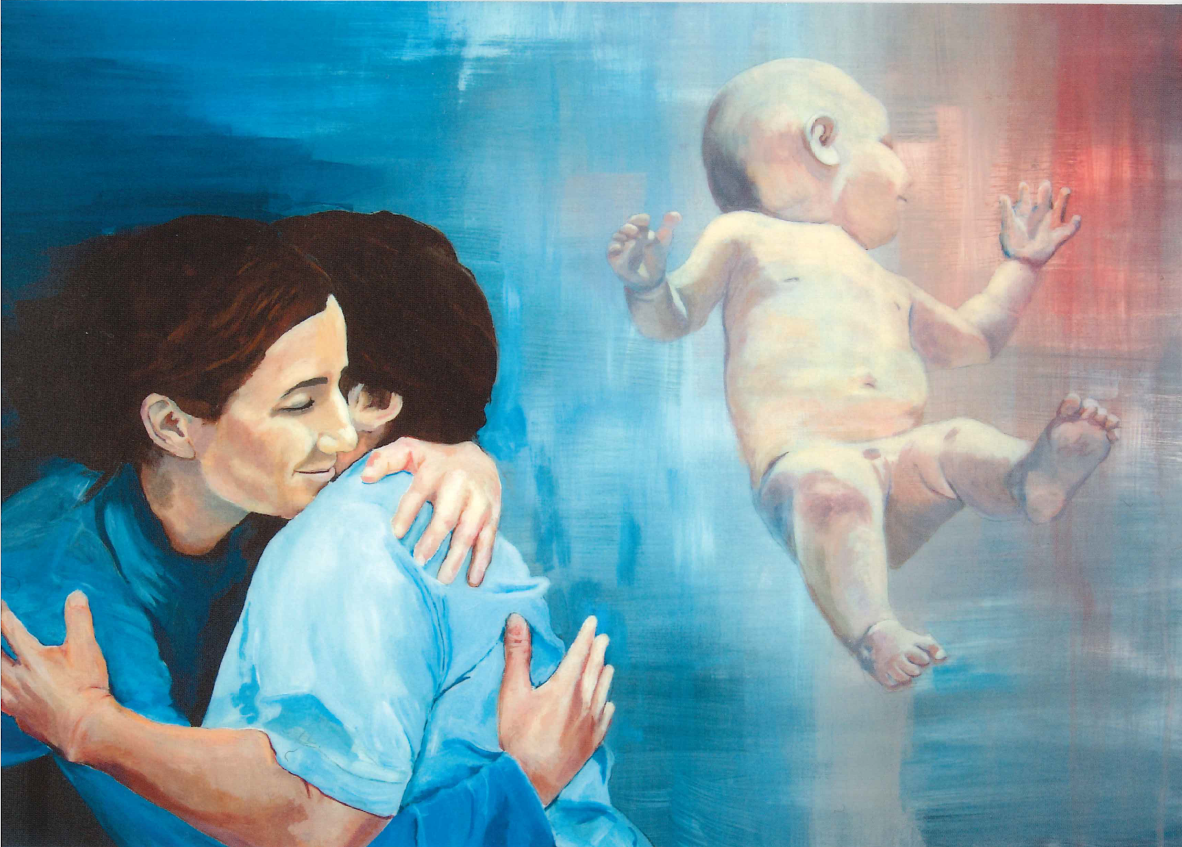 AdventHope
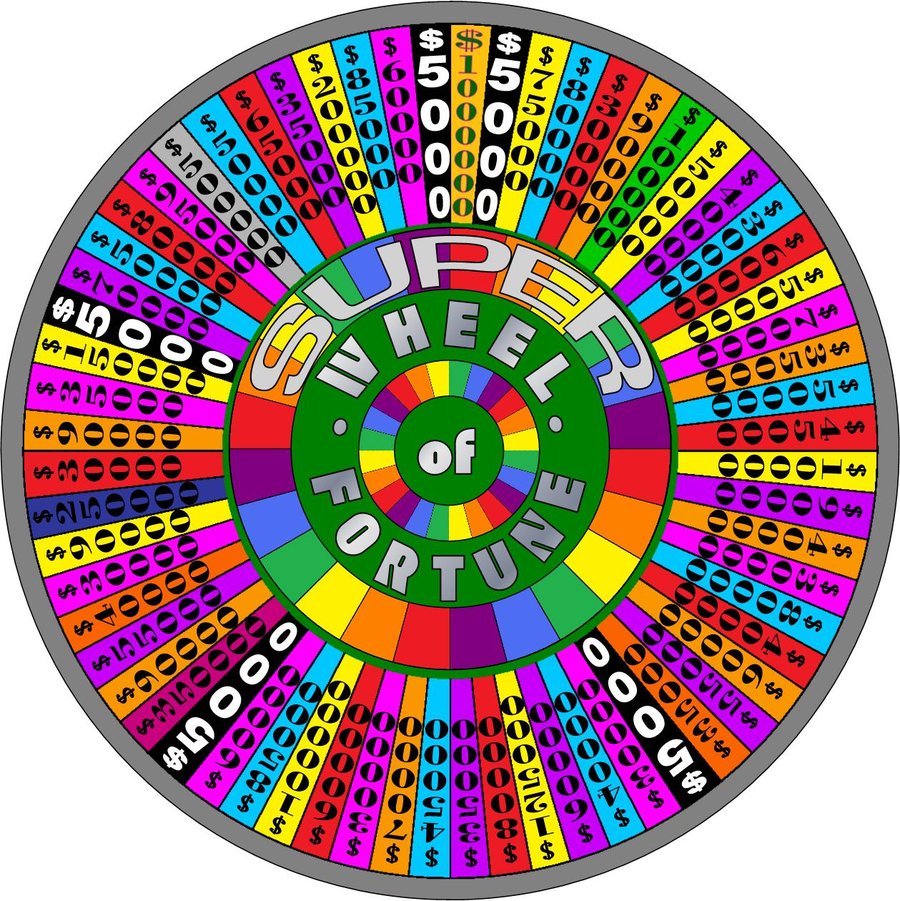 Romans 5:1-3 (NRSV)1 Therefore, since we are justified by faith, we have peace with God through our Lord Jesus Christ, 2 through whom we have obtained access to this grace in which we stand; and we boast in our hope of sharing the glory of God.
3 And not only that, but we also boast in our sufferings, knowing that suffering produces endurance, 4 and endurance produces character, and character produces hope, 5 and hope does not disappoint us, because God’s love has been poured into our hearts through the Holy Spirit that has been given to us.
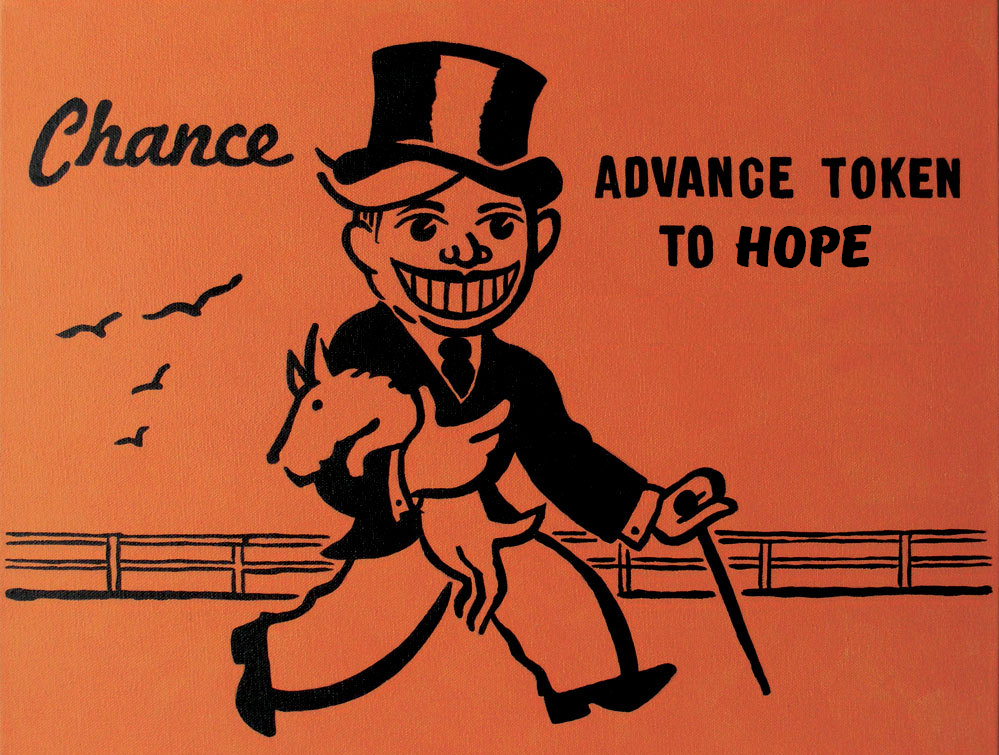 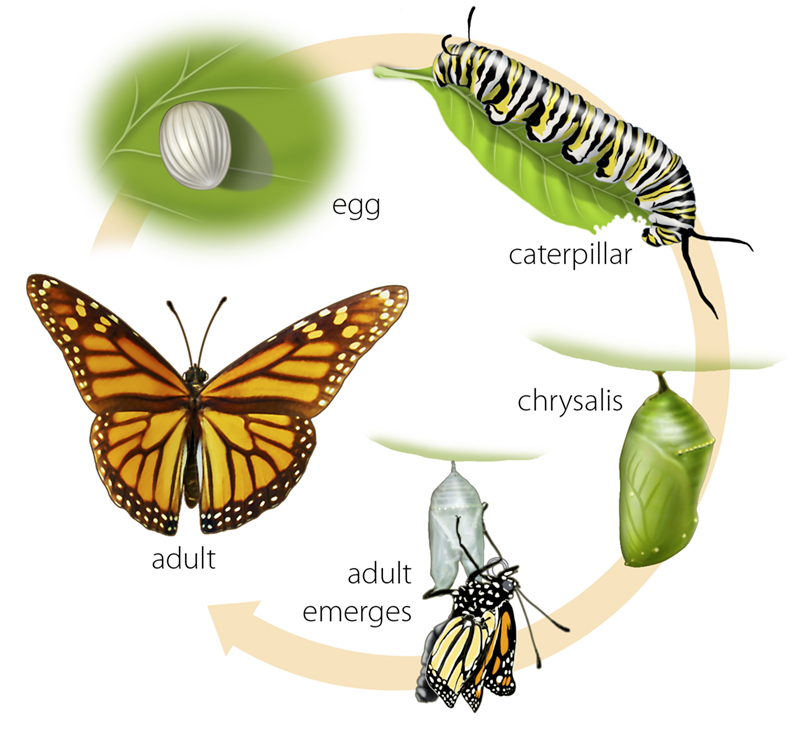 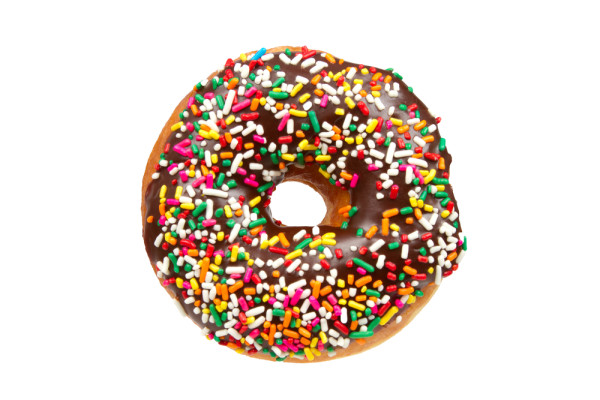 “Christianity has always been the hope of God through Jesus played out in the lives of real people living in real circumstances.”
(Doug Pagitt)
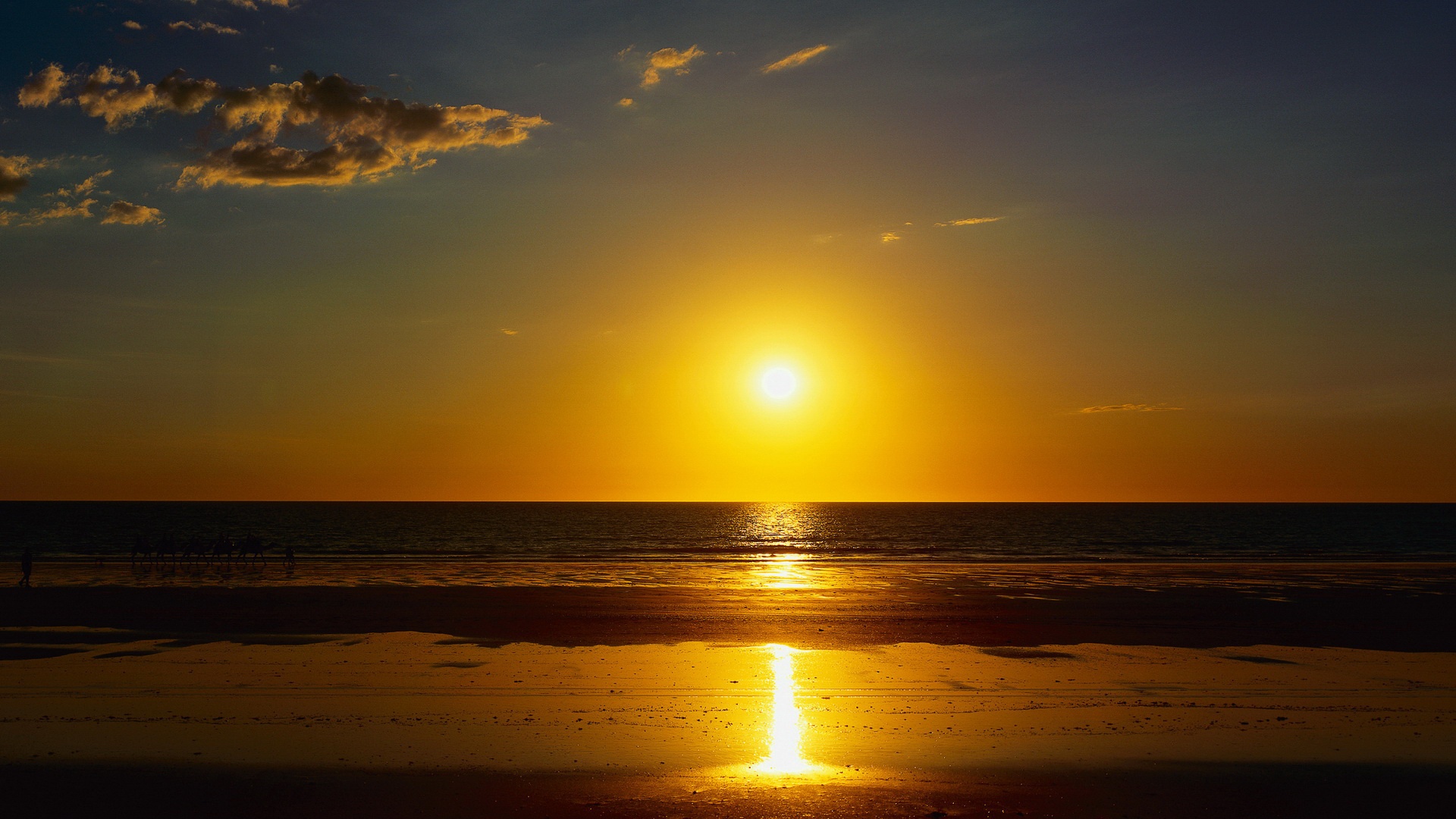 Questions for Reflection
How has your suffering informed your hope?
So what are the most brutal facts of your current reality? What hope is there?
Is there tension for you between ‘hope’ and ‘confident expectation’?
In Advent which direction does your hope go?